Уважаемые жители! 
        В целях ознакомления с основными приоритетными направлениями бюджетной политики и обеспечения полного и доступного информирования заинтересованных пользователей о бюджете муниципального района «Агинский район», Комитет по финансам муниципального района «Агинский район» представляет информационный ресурс «Бюджет для граждан 2019 год». 
Он познакомит вас с положениями основного финансового документа муниципального района на 2019 год.
        Мы постарались в доступной и понятной форме показать на какие цели и в каком объеме направляются бюджетные ресурсы, что позволит всем заинтересованным жителям Агинского района принять активное участие в обсуждении проектов бюджета на последующие годы и итогах их исполнения.
Разновидности бюджетов
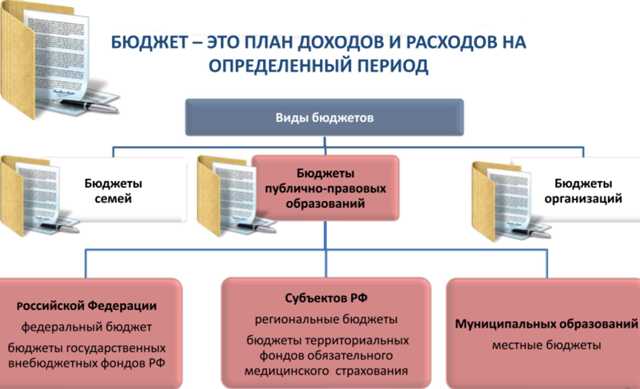 БЮДЖЕТНЫЙ ПРОЦЕСС
БЮДЖЕТ ДЛЯ           ГРАЖДАН

подготовлен на основании решения Совета муниципального района от 26.12.2018 № 204 
«О бюджете муниципального района «Агинский район» 
на 2019 год и плановый период 2020-2021 годов»
Основные параметры бюджета на 2019 год, тыс.рублей
Доходы
Расходы
635136.5
635 136.5
Дефицит
0.00
ПРОГНОЗ   общего  объёма  доходов  районного бюджета на 2019 год, тыс. рублей
Объем безвозмездных поступлений  на 2019 год,  тыс.рублей
Всего 438 173,5
Межбюджетные трансферты, предоставляемые местным бюджетам в 2019 году
Всего  96 790,0тыс. руб.